Ponavljanje in utrjevanje znanjaTJA (od 6. do 10. 4. 2020)
Učenec naj še naprej utrjuje znanje preko poučnih iger
 https://interaktivne-vaje.si/02_osnova/predmeti_meni/anglescina_meni_4_5.html - NAJPREJ IZBIRA IGRE – UTRJuje BESEDe IN KRATKe POVEDI PO OBRAVNAVANIH TEMAH:  Animals, Food and drink, Free time, Days, Body, Numbers 1–20, OSTALO (he, she, a, an, word order). ČE to DO SEDAJ že vse dobro zna, lahko VADI še druge teme.
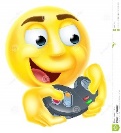 V naslednjih 14 dneh učenec posname svoj govorni nastop Opis živali – lahko samo zvok ali pa video s telefonom, tablico ... 
Posnetek bo namenjen Preverjanju znanja. Zvočni zapis ali video mi prosim posredujte na andzup.giveme5@gmail.com do 18. 4. 2020. Wetransfer je preprost za uporabo ali npr. Google Drive. Če ne bo šlo, vam lahko pomagam na daljavo preko eAsistenta Komunikacija, Google Hangouts, e-pošte ipd. Predstavitev lahko učenec izpelje tudi v živo preko videokonference – po dogovoru. 


Po gmailu, Google Hangouts  ali Padlet-u LAHKO PIŠE SPROTNE KOMENTARJE, KAKO MU GRE UČENJE DOMA IN ČE PRI ČEM POTREBUJE POMOČ.
–
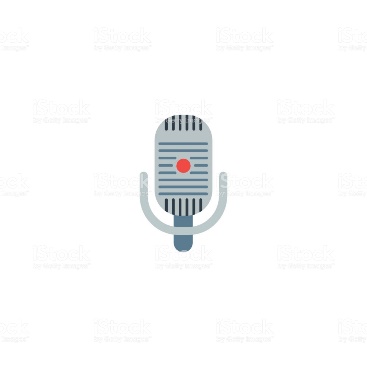 Exercise (Vaja)                        Write.
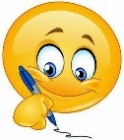 Rešitve
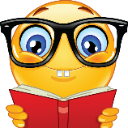 učenec NAJ vsak teden glasno bere v angleščini MINIMALNO 10 min, 3-krat na teden in vodi dnevnik branja zadaj v zvezku. Vsaj eno kratko zgodbo tudi prepiše, izpiše rime, neznane besede, si pomaga s pons spletnim slovarjem.
BRANJE Preko pesmic: Jolly Songs A–Z https://www.youtube.com/watch?v=euxN7LGOoLc
BRANJE Preko zgodb: Učenec najprej posluša kratke zgodbe, nato bere: BRITISH COUNCIL Short Stories https://learnenglishkids.britishcouncil.org/short-stories
BRANJE Preko slikanic: Učenec najprej posluša, pregleda besedišče, nato sam ponovno prebere slikanico Where's my Baby https://www.youtube.com/watch?v=ZdzzNzLARkk
Living Books: Dr Seuss's ABC https://www.youtube.com/watch?v=hlV_ddc_KpU
Living Books: Green Eggs and Ham https://www.youtube.com/watch?v=ItPdeUnu5UI
Living Books: Cat in the Hat https://www.youtube.com/watch?v=rMTiYBD3uKQ



*DODATNA NALOGA (lahko, ni treba): SPROSTITEV (Dan zdravja): Učenec ponovi koreografijo Diham ples 2019 / Kygo & Whitney Houston - Higher love https://www.youtube.com/watch?v=3HZ_YxiIV8A Učenec pleše: Tanz der 1. Klassen - Heal the world  https://www.youtube.com/watch?v=3ynqL-XlrvI ali  poje pesem Heal The World - Music Travel Love https://www.youtube.com/watch?v=EexXu1UhLMY


Kind regards from your English teacher,                		Miss or Mrs Zupančič
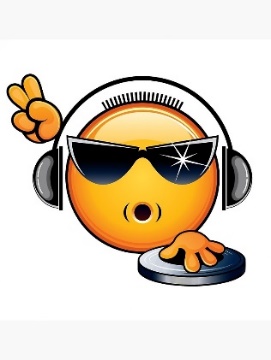